自筆証書遺言保管申請の
手続きについて
＊基礎知識にいては、民法改正編「法務局における自筆
　証書遺言の保管制度の創設」を参照願います。☞
法務省ＨＰ：「自筆証書遺言保管制度」参照　http://www.moj.go.jp/MINJI/01.html
セミナー資料　栂村行政書士事務所　　相談は無料ですのでお気軽に：0898-35-1022　Mail:：m.tsugamura＠tsugaoffice.jp
１．自筆証書遺言の保管申請手続のイメージ
生　前
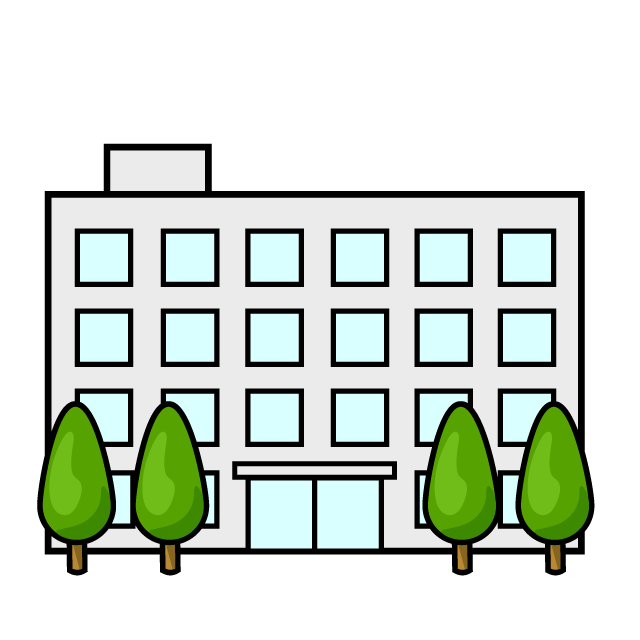 《法　務　局》
遺言書・遺言保管申請書等作成
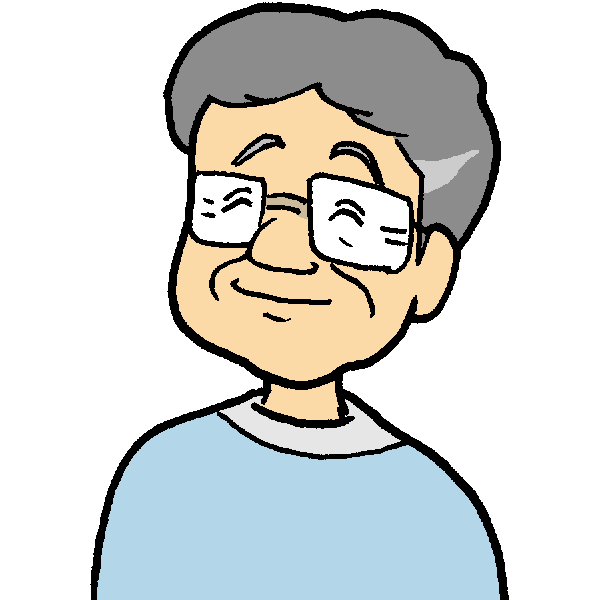 画像ﾃﾞｰﾀ化
遺言保管申請予約
申請書
遺言書
遺言書
添付資料
遺言者
保管証
申請が有効で手数料納付後
保管証を発行
遺言書
原本保管
閲覧申請
閲覧申請・予約
＊遺言証書保管申請は、遺言者本人が申請する必要があります。
＊閲覧申請も遺言者本人のみとなります。
＊いずれも、事前予約が必要です。
セミナー資料　栂村行政書士事務所　　相談は無料ですのでお気軽に：0898-35-1022　Mail:：m.tsugamura＠tsugaoffice.jp
２．相続開始後相続人の遺言書の閲覧・写し交付交付請求
　　のイメージ
相続開始後
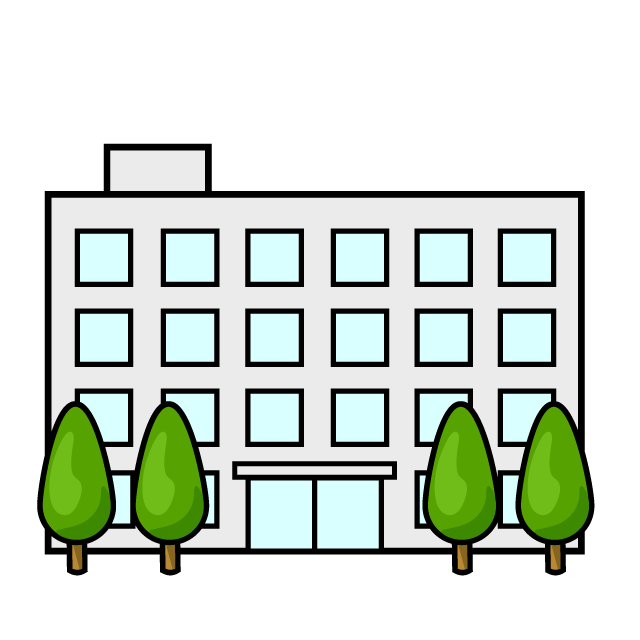 《法　務　局》
①　遺言書保管事実証明書の交付請求／予約
　　　保管の有無に関す利証明書の交付
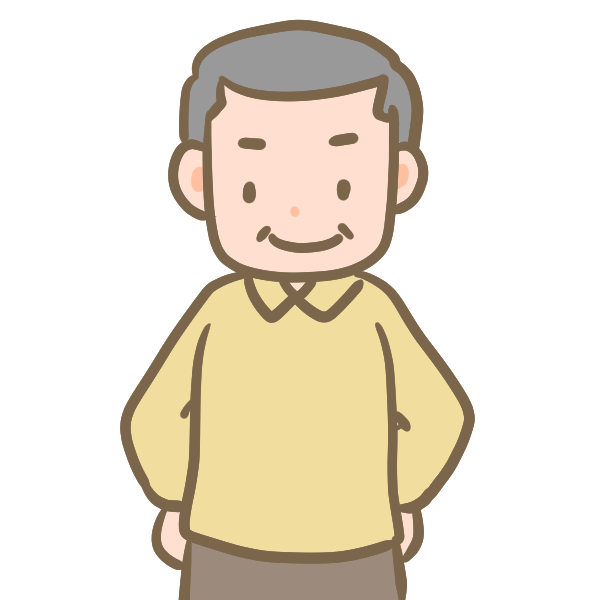 交付請求書
遺言書
画像ﾃﾞｰﾀ
添付資料
②　遺言書情報証明書の交付請求／予約
　遺言書の写し（遺言書情報証明）の交付
閲覧請求書
遺言書
原本保管
相続人等
➂　遺言書の閲覧請求／予約
　　遺言書の閲覧
添付資料
相続人等が②又は➂の請求をした時、法務局より他の相続人に遺言書が保管されていることを通知する
死亡確認後、あらかじめ遺言者が指定していた相続人等（1名）に遺言書保管の通知をする
＊遺言書保管所において保管されている遺言書については、家庭裁判所
　の検認が不要となります。
＊手続きできる方は①相続人、受遺者、遺言執行者の等の方及び②上記　
　の方の親権者や未成年後見人等の法定代理人
＊いずれも、事前予約が必要です。
セミナー資料　栂村行政書士事務所　　相談は無料ですのでお気軽に：0898-35-1022　Mail:：m.tsugamura＠tsugaoffice.jp
３．遺言者の手続（生前）

　　この制度で、遺言者の方ができることは以下のとおりです。
（1）遺言書の保管申請の手続き
　　　遺言書の保管申請できるのは、遺言者本人のみです。申請の手
　　順は以下のとおりです。
　　①　自筆証書遺言に係る遺言書を作成する。
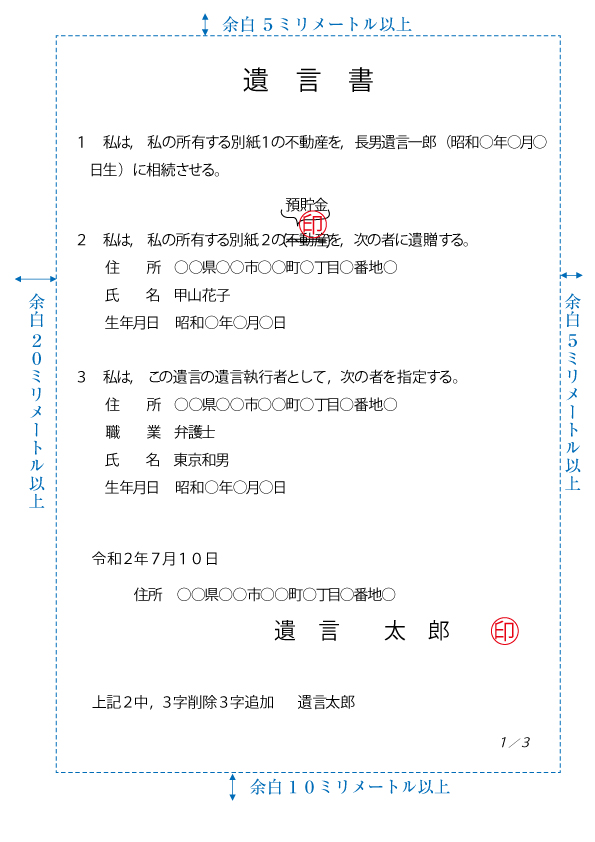 遺言書は遺言者自身が自筆で作成する必要があります。法務局では、内容に関する相談はできません。但し、民法968条の要件（自筆・署名・押印・作成日等）を満たしていなければ受理されません。
　様式はA4サイズ、ｻﾝﾌﾟﾙの余白、片面記載、ﾍﾟｰｼﾞ番号付与（1/2）及び複数ﾍﾟｰｼﾞの場合でもﾎｯﾁｷｽ綴じをしないこと等のルールがあります。
　その他財産目録、通帳のコピー等を添付することができます。
セミナー資料　栂村行政書士事務所　　相談は無料ですのでお気軽に：0898-35-1022　Mail:：m.tsugamura＠tsugaoffice.jp
②　保管の申請をする法務局（遺言保管場所）を決める
　　　　保管の申請は，以下のいずれかの遺言書保管所の中から選
　　　択して行います。
＊２通目以降，追加で保管の申請をする場合は，最初に保管
　の申請をした遺言書保管所に対してしか行うことができま
　せん。
＊全国の法務局で閲覧できますが、原本の閲覧は遺言を保管
　した法務局でないとできません。
セミナー資料　栂村行政書士事務所　　相談は無料ですのでお気軽に：0898-35-1022　Mail:：m.tsugamura＠tsugaoffice.jp
③　遺言書の保管申請書を作成する
　　　申請書の様式は、法務省の「自筆証書遺言保管制度」のHP
　　　　001321933.pdf (moj.go.jp)
　　　　　様式は全体で５枚です。
　　　　・１ページは、遺言者自身の住所・氏名・本籍・連絡先電
　　　　　話番号等を記述します。
　　　　・２ページは、遺言者本人の確認覧（署名等）、手数料の
　　　　　額、遺言書の総ページ数などを記述します。
　　　　・３ページは、受遺者・遺言執行者等の氏名・住所を記述
　　　　　します。
　　　　・４ページは、死亡時の通知の対象者の続柄・氏名・住所
　　　　　などを記述します。
　　　　・５ページは、手数料納付用紙で、申請人・請求人の住
　　　　　所・氏名を記述し、収入印紙３，９００円を印紙貼り付
　　　　　け欄に貼り付けます。
セミナー資料　栂村行政書士事務所　　相談は無料ですのでお気軽に：0898-35-1022　Mail:：m.tsugamura＠tsugaoffice.jp
④　法務局へ保管申請の予約をする
　　　　申請先の法務局へ予約をする必要があります。
　　　　申請先の窓口または電話でも予約できますが、法務局手続
　　　予約サービスの専用ＨＰでの予約がおすすめです。24時間
　　　365日いつでも予約できます。
　　　＊【法務局手続案内予約サービス】ポータル：ポータル (moj.go.jp)

　　⑤　法務局に来庁し、保管の申請をする。
　　　・遺言書：ホッチキス止めはせずにバラバラのままの状態で
　　　　提出する。
　　　・保管申請書はあらかじめ作成しておく。
　　　・添付書類：住民票（作成後3カ月以内）
　　　・遺言者本人確認の証明：運転免許証、ﾏｲﾅﾝﾊﾞｰｶｰﾄﾞ等
　　　・手数料：遺言書1通につき、３，９００円
セミナー資料　栂村行政書士事務所　　相談は無料ですのでお気軽に：0898-35-1022　Mail:：m.tsugamura＠tsugaoffice.jp
⑥　最後に保管証を受けとる
　　申請書及び添付書類に問題がなく，手数料の納付も行うと手続
　が終了し、「保管証」が渡されます。

　・保管証には，遺言者の氏名，出生の年月日，手続を行った遺言
　　書保管所の名称及び保管番号が記載されています。

　・保管番号が分かると，保管した遺言書の閲覧，遺言書の保管の　　
　　申請の撤回，変更の届出の各手続や，相続開始後に相続人など
　　の方々が遺言書情報証明書の交付の請求を行うとき便利です。

・遺言書保管所に遺言書を預けていることをご家族等に伝える際，
　保管証の写しを渡すなどされると確実です。（再発行はできま
　せん）
セミナー資料　栂村行政書士事務所　　相談は無料ですのでお気軽に：0898-35-1022　Mail:：m.tsugamura＠tsugaoffice.jp
（2）遺言書の閲覧（モニター／原本）請求
　　　遺言者は，預けている遺言書の内容を確認したいときは，遺　
　　言書保管所(法務局)に対して，自身の遺言書の閲覧の請求をす
　　ることができます。
　　　遺言者の生前に遺言書の閲覧の請求ができるのは，その遺言
　　書を作成した遺言者本人のみです。
　　　＊遺言者本人以外の方は閲覧することができません。
　　　＊原本の閲覧は、原本を保管している法務局でないと閲覧で
　　　　きません。
　　　＊閲覧請求書は、法務省ＨＰ、または法務局窓口で入手でき
　　　　ます。 001321933.pdf (moj.go.jp)
　　　＊閲覧請求は予約が必要です。
　　　　【法務局手続案内予約サービス】ポータル：ポータル (moj.go.jp)
　　　＊閲覧請求時に必要な書類
　　　　閲覧請求書、身分証明書（運転免許書等）
　　　＊手数料：モニター1,400円／原本1,700円
セミナー資料　栂村行政書士事務所　　相談は無料ですのでお気軽に：0898-35-1022　Mail:：m.tsugamura＠tsugaoffice.jp
（３）遺言書の保管の申請を撤回する
　　　遺言書保管所に自身の遺言書を預けている遺言者は，預けてい
　　る遺言書の保管をとりやめたい場合，遺言書保管所に対して，遺
　　言書の保管の申請の撤回を行い，自身の遺言書の返還を受けるこ
　　とができます。
　　　預けている遺言書の内容を変更したい場合なども，一度撤回の　
　　上，その遺言書の内容を変更して再度保管の申請をすることをお
　　すすめしています。なお，保管の申請の撤回は，遺言の効力とは
　　関係がありません
　　＊遺言書の保管の申請の撤回ができるのは，その遺言書を作成し
　　　た遺言者本人のみです。手数料はかかりません。
　　＊撤回を行うことができる遺言書保管所は，遺言書の原本が保管
　　　されている遺言書保管所のみです。
　　＊撤回書の様式はHPに記載しています。
　　　 001321933.pdf (moj.go.jp)
　　＊予約が必要です。【法務局手続案内予約サービス】ポータル：ポータル (moj.go.jp)
　　＊必要書類：撤回書／身分証明書（運転免許種等）
セミナー資料　栂村行政書士事務所　　相談は無料ですのでお気軽に：0898-35-1022　Mail:：m.tsugamura＠tsugaoffice.jp
（4）変更の届出
　　　遺言者は，以下について変更が生じた場合は速やかに遺言書保　　
　　管所に届け出なければなりません。手数料は不要。
・遺言者自身の氏名，出生の年月日，住所，本籍（又は国籍）及
　び筆頭者
・遺言書に記載した受遺者等・遺言執行者等の氏名又は名称及び
　住所等
　　＊死亡時通知を希望された遺言者の方は、その通知対象者として
　　　指定した方についても、変更が生じた場合は必ず届け出てくだ
　　　さい。
　　＊変更の届出は，全国どこの遺言書保管所でも手続可能です。
　　＊届出書の様式はHPに記載しています。
　　　 001321933.pdf (moj.go.jp)
　　＊予約が必要です。【法務局手続案内予約サービス】ポータル：ポータル (moj.go.jp)
　　＊必要書類：変更が生じた事項を証する書面（住民票の写し、戸
　　　籍謄本等）
　　＊身分証明書（運転免許種等）
セミナー資料　栂村行政書士事務所　　相談は無料ですのでお気軽に：0898-35-1022　Mail:：m.tsugamura＠tsugaoffice.jp
４．相続人等の手続（相続開始後）

　　この制度で、相続人等の方ができることは以下のとおりです。
セミナー資料　栂村行政書士事務所　　相談は無料ですのでお気軽に：0898-35-1022　Mail:：m.tsugamura＠tsugaoffice.jp
（1）遺言書保管事実証明書の交付請求
　　この証明書を請求することにより，
　　・請求者が，請求書に記載した特定の遺言者の相続人である場合，
　　　特定の遺言者の遺言書が，法務局に保管されているかどうか、
　　・請求者が，請求書に記載した特定の遺言者の相続人でない場合，　
　　　特定の遺言者の，請求者を受遺者等・遺言執行者等とする遺言
　　　書が，法務局に保管されているかどうか、
　　の確認をすることができます。
　　＊手続きができる方は
　　　・相続人，受遺者等・遺言者執行者等の方　　　・上記の方の親権者や成年後見人等の法定代理人
　　＊交付請求は，全国どこの遺言書保管所でも手続可能です。　　＊郵送でも行うことができます。
　　＊交付請求書の様式は、法務省ＨＰ、または法務局窓口で入手で
　　　きます。 001321933.pdf (moj.go.jp)
　　＊予約が必要です（郵送の場合を除く）
セミナー資料　栂村行政書士事務所　　相談は無料ですのでお気軽に：0898-35-1022　Mail:：m.tsugamura＠tsugaoffice.jp
＊交付請求時に必要な書類
　　　・手続きに共通して必要な書類
　　　　ｱ.遺言者が死亡したことを確認できる書類（除籍謄本）
　　　　ｲ.請求者の住民票の写し
　　　・請求者に応じて必要となるもの
　　　　ｱ.請求者が相続人の場合（遺言者の相続人であることが確認
　　　　　できる戸籍謄本）
　　　　ｲ.請求者が法人の場合（法人の代表者事項証明書（作成後３
　　　　　か月以内））
　　　　ｳ.法定代理人が請求する場合
　　　　　戸籍謄本（親権者）（作成後３か月以内）
　　　　　登記事項証明書（成年後見人等）（作成後３か月以内）等
　　　・身分証明書（運転免許証等）
　　　・手数料：８００円／１通
　　＊証明書を受けとる（郵送の場合は請求者の住民票上の住所宛て
　　　送付）
セミナー資料　栂村行政書士事務所　　相談は無料ですのでお気軽に：0898-35-1022　Mail:：m.tsugamura＠tsugaoffice.jp
（2）遺言書情報証明書の交付の請求
　　　この証明書は，遺言書の画像情報が全て印刷されており，遺言
　　書の内容を確認することができます。
　　＊手続きができる方は
　　　・相続人，受遺者等・遺言者執行者等の方　　　・上記の方の親権者や成年後見人等の法定代理人
　　＊交付請求は，全国どこの遺言書保管所でも手続可能です。　　＊郵送でも行うことができます。
　　＊交付請求書の様式は、法務省ＨＰ、または法務局窓口で入手で
　　　きます。 001321933.pdf (moj.go.jp)
　　＊予約が必要です（郵送の場合を除く）
　　＊交付請求時に必要な書類
　　　・手続きに共通して必要な書類
　　　　ｱ.関係遺書保管通知の送付を受けた場合は共通添付書類不要
　　　　ｲ.死亡通知のみをの場合は次の添付書類が必要
　　　　　法定相続情報一覧図（住所記載のあるもの）
セミナー資料　栂村行政書士事務所　　相談は無料ですのでお気軽に：0898-35-1022　Mail:：m.tsugamura＠tsugaoffice.jp
＊請求者に応じて必要となるもの
　　　　ｱ.請求者が相続人の場合（遺言者の相続人であることが確
　　　　　認できる戸籍謄本）
　　　　ｲ.請求者が相続人以外の場合（受遺者等、遺言執行者等）
　　　　　請求者の住民票の写し
　　　　ｳ.請求者が法人の場合（法人の代表者事項証明書（作成後
　　　　　３か月以内））
　　　　ｴ.法定代理人が請求する場合
　　　　　戸籍謄本（親権者）（作成後３か月以内）
　　　　　登記事項証明書（成年後見人等)(作成後３か月以内）等
　　＊身分証明書（運転免許証等）
　　＊手数料：１，４００円／１通
　　＊証明書を受けとる（郵送の場合は請求者の住民票上の住所宛
　　　て送付）
セミナー資料　栂村行政書士事務所　　相談は無料ですのでお気軽に：0898-35-1022　Mail:：m.tsugamura＠tsugaoffice.jp
（3）遺言書の閲覧（モニター／原本）の請求
　　　相続人等の方は，遺言書の内容を確認するため，遺言書保管
　　所に対して，遺言書の閲覧の請求をすることができます。
　　＊手続きができる方は
　　　・相続人，受遺者等・遺言者執行者等の方　　　・上記の方の親権者や成年後見人等の法定代理人
　　＊原本の閲覧は，原本を保管している法務局でしかできません　　
　　　が，モニターによる閲覧は全国どこの法務局でも手続可能です。　　＊閲覧の請求書の様式は、法務省ＨＰ、または法務局窓口で入
　　　手できます。 001321933.pdf (moj.go.jp)
　　＊閲覧請求手続きには予約が必要です「
　　＊添付書類
　　　・手続きに共通して必要な書類
　　　　ｱ.関係遺書保管通知の送付を受けた場合は共通添付書類不要
　　　　ｲ.死亡通知のみをの場合は次の添付書類が必要
　　　　　法定相続情報一覧図（住所記載のあるもの）
セミナー資料　栂村行政書士事務所　　相談は無料ですのでお気軽に：0898-35-1022　Mail:：m.tsugamura＠tsugaoffice.jp
＊請求者に応じて必要となるもの
　　　ｱ.請求者が相続人の場合（遺言者の相続人であることが確認
　　　　できる戸籍謄本）
　　　ｲ.請求者が相続人以外の場合（受遺者等、遺言執行者等）請
　　　　求者の住民票の写し
　　　ｳ.請求者が法人の場合（法人の代表者事項証明書（作成後３
　　　　か月以内））
　　　ｴ.法定代理人が請求する場合
　　　　戸籍謄本（親権者）（作成後３か月以内）
　　　　登記事項証明書（成年後見人等)(作成後３か月以内）等
　　＊身分証明書（運転免許証等）
　　＊手数料：原本閲覧1,700円／ﾓﾆﾀｰ閲覧1,400円
　　＊遺言書の閲覧をする。
　　　相続人等のどなたかが，遺言書の閲覧を行うと，遺言書保管
　　　官は，その方以外の全ての相続人等に対して，関係する遺言
　　　書を保管している旨を通知します。
セミナー資料　栂村行政書士事務所　　相談は無料ですのでお気軽に：0898-35-1022　Mail:：m.tsugamura＠tsugaoffice.jp